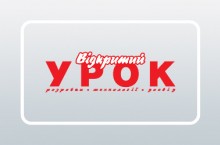 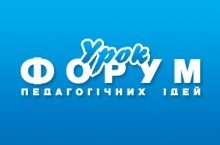 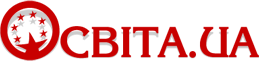 Шановна Галина Борисівна!Дякуємо за участь у Форумі педагогічних ідей "УРОК".Ваша робота «Календарне планування з фізики 7 – 9 класи»  розміщена у розділі нашого сайту "Форум педагогічних ідей "УРОК":  http://osvita.ua/publishing/urok/(Дивіться роботи за жовтень 2012 року)Також, Ваша робота буде повністю опублікована або депонована у  журналі "Відкритий урок: розробки, технології, досвід" №10/2012.З повагою,Форум педагогічних ідей "УРОК"Адреса в Інтернеті: http://osvita.ua/publishing/urok/Електронна адреса: forum@osvita.ua